SSRS Subscriptions
Bradley Schacht
Twitter: @BradleySchacht
Email: BSchacht@PragmaticWorks.com
Blog: www.BradleySchacht.com
About Me
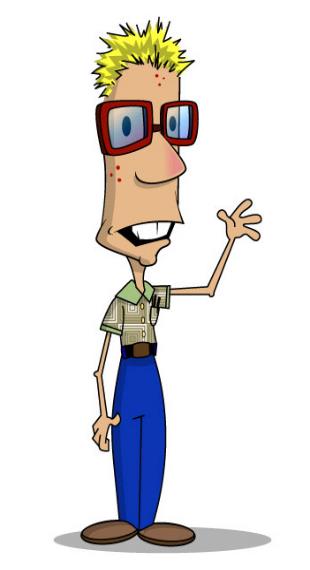 About Me
BI Consultant and Trainer with Pragmatic Works

Blogs at BradleySchacht.com

Frequently travels to exotic locations such as Minneapolis, MN

Has spoke at past events like User Group, Code Camps, and SQL Saturdays
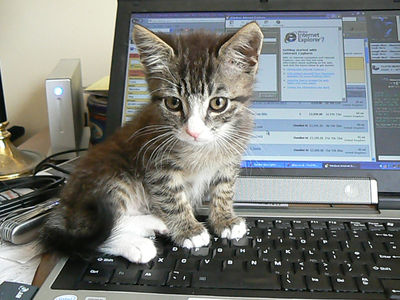 Problem?
“I need The Ninja report every day and I’m too lazy to go get it myself.” –Susan in Finance

“I’ll see what I can do.” –BI Developer

“But make sure Becky doesn’t see MY numbers.” –Susan in Finance

“Ummm….is this really about the report?”–BI Developer
Solution!
Reporting Services Subscriptions
Subscription Basics
Deliver data on schedule
Variety of formats
Variety of methods
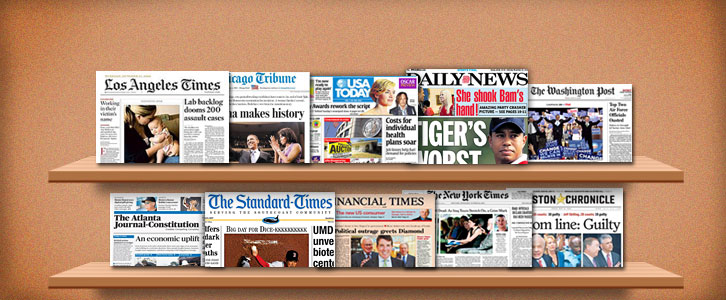 Security
Recipient doesn’t need access
Owned by user creating subscription
Transfer owner programmatically(2008 R2 and later)
Modify and delete your subscriptions
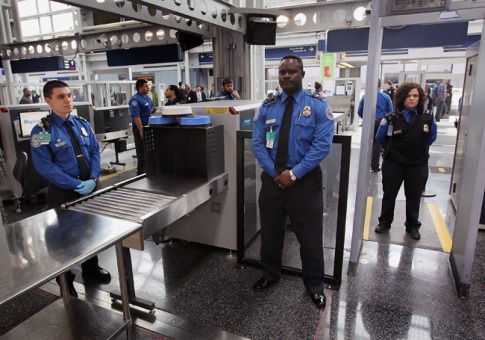 Types of Subscriptions
Regular and Data Driven
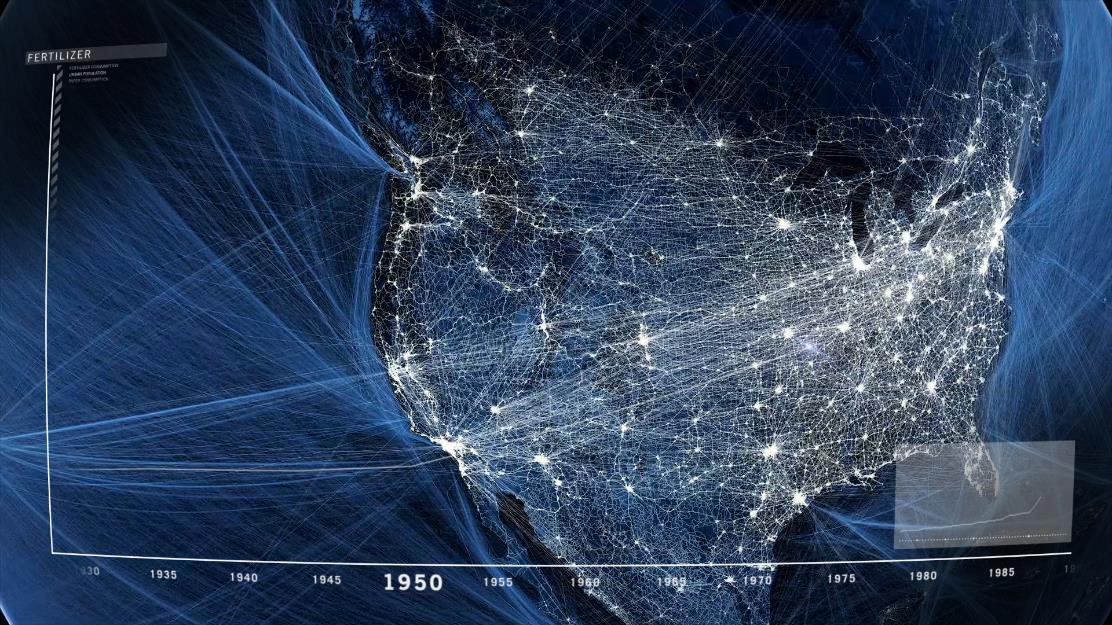 Subscriptions
Static reports (specify single parameter)
Schedule time or snapshot
One subscription = one file produced
Not dynamic. Plain. Boring.
Tied to a single report.
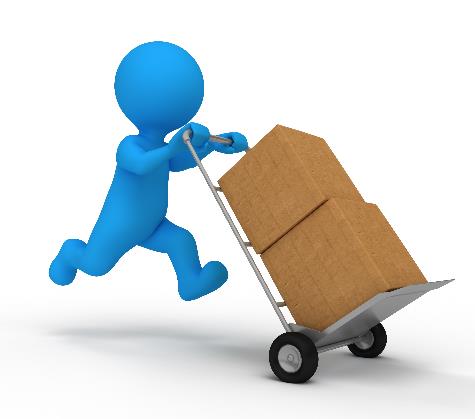 Subscription Delivery Methods
SharePoint Library (SP Integrated Mode Only)
Email (Must configure in SSRS)
File Share
Modify RSReportServer.config to remove options
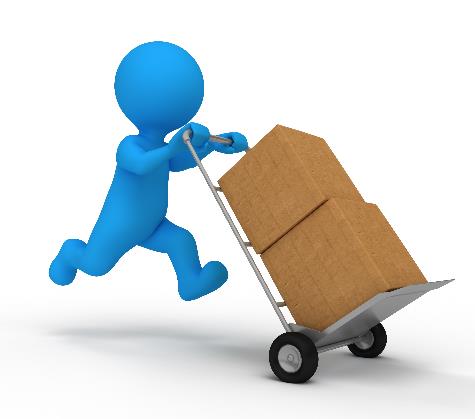 Standard Subscriptions
DEMO
Data Driven Subscriptions
Dynamic report output
Parameters from query
Custom report data for each recipient
Vary output formats for each recipient
Tied to a single report
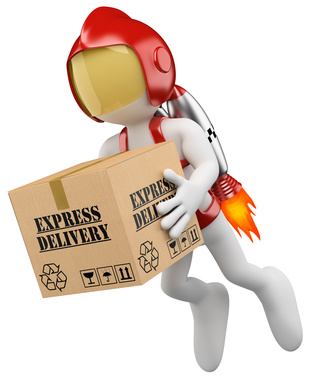 Data Driven Subscriptions
SharePoint Library (SP Integrated Mode Only)
Email (Must configure in SSRS)
File Share
NULL Delivery Provider
Modify RSReportServer.configto remove options
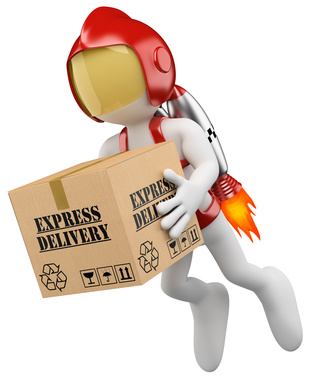 Data Driven Subscriptions
DEMO
Data Driven Subscriptions
Unique use: cache warming
NULL Delivery Provider
Reports run from cache not live
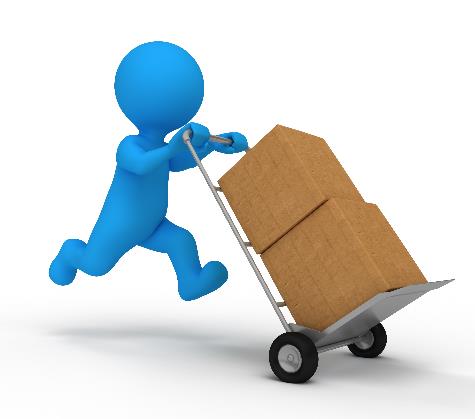 Data Driven Subscriptions
DEMO
Data Alerts
SharePoint Only
Notification of event (email only)
No data sent
Links to report
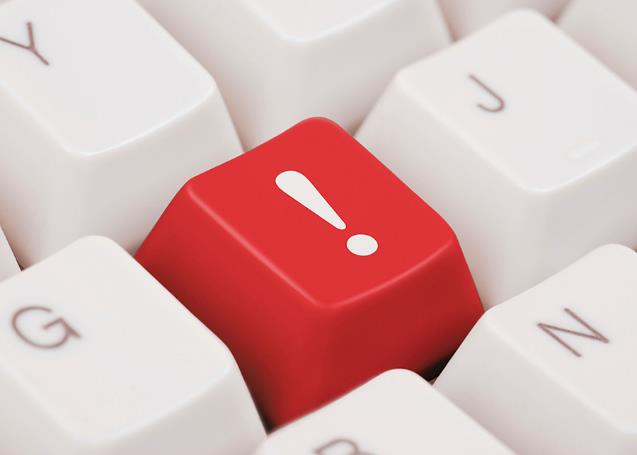 Data Alerts
DEMO
Questions and Comments
Bradley Schacht
Email: Bschacht@PragmaticWorks.com
Twitter: @BradleySchacht
Blog: www.BradleySchacht.com